Типовые контракты , типовые условия контрактов
Типовое условие об антикоррупционной оговорке

Усольцев Михаил Михайлович

Главный специалист отдела правовой работы
Департамента государственных закупок Свердловской области
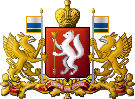 Условия применения типовых контрактов, типовых условий контрактов
Условия применения типовых контрактов, типовых условий контрактов определены Постановление Правительства РФ от 02.07.2014 № 606 «О порядке разработки типовых контрактов, типовых условий контрактов, а также о случаях и условиях их применения» (вместе с "Правилами разработки типовых контрактов, типовых условий контрактов") (далее – Правила)

В соответствии с п. 15 Правил  типовые контракты, типовые условия контрактов подлежат применению в случаях, если извещения об осуществлении закупок размещены в единой информационной системе в сфере закупок (приглашения принять участие в определении поставщика (подрядчика, исполнителя) закрытым способом направлены) или если контракт с единственным поставщиком (подрядчиком, исполнителем) в случаях, не предусматривающих размещения в единой информационной системе извещения о закупке у единственного поставщика (подрядчика, исполнителя), заключается по истечении 30 календарных дней после дня размещения типового контракта, типовых условий контракта в единой информационной системе в сфере закупок, но не ранее дня вступления в силу нормативного правового акта ответственного органа, утверждающего типовой контракт, типовые условия контракта.
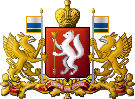 Условия применения типовых контрактов, типовых условий контрактов
На основании п. 16 Правил типовые контракты, типовые условия контрактов подлежат применению при соблюдении одновременном следующих условий, указанных в информационной карте, данным, характеризующим конкретную закупку по следующим показателям:

а) коды закупаемых товаров, работ, услуг по Общероссийскому классификатору продукции по видам экономической деятельности (ОКПД2), Общероссийскому классификатору видов экономической деятельности (ОКВЭД2), а также по каталогу товаров, работ, услуг для обеспечения государственных и муниципальных нужд;

б) размер начальной (максимальной) цены контракта или цены контракта, заключаемого с единственным поставщиком (подрядчиком, исполнителем);

в) иные показатели для применения типового контракта, типовых условий контракта (при наличии иных показателей в информационной карте).
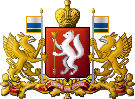 Условия применения типовых контрактов, типовых условий контрактов
Типовые условия контрактов подлежат применению с учетом положений указанных выше, при отсутствии типовых контрактов, предназначенных для закупки соответствующих товаров, работ, услуг.
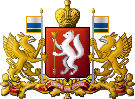 Условия применения типовых контрактов, типовых условий контрактов на региональном уровне
Типовые контракты, типовые условия контрактов подлежат применению: 
1) в случаях, если извещения об осуществлении закупок размещены в единой информационной системе в сфере закупок товаров, работ, услуг для обеспечения государственных и муниципальных нужд (далее - единая информационная система) (приглашения принять участие в определении поставщика (подрядчика, исполнителя) закрытым способом направлены) или если заключается контракт с единственным поставщиком (подрядчиком, исполнителем) в случаях, не предусматривающих размещения в единой информационной системе извещения о закупке у единственного поставщика (подрядчика, исполнителя), по истечении 30 календарных дней после дня размещения типового контракта, типовых условий контракта в информационной системе;
2) до утверждения типовых контрактов, типовых условий контрактов федеральными органами исполнительной власти, осуществляющими нормативное правовое регулирование в соответствующей сфере деятельности, и размещения их в библиотеке типовых контрактов, типовых условий контрактов в единой информационной системе.
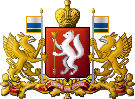 Новые типовые контракты, принятые 
на федеральном уровне
Типовые условия контрактов на выполнение работ по строительству (реконструкции), капитальному ремонту, ремонту автомобильных дорог, искусственных дорожных сооружений (утверждены Приказ Министерства транспорта РФ от 5 февраля 2019 г. №37) действуют с 26.07.2019;
Типовые контракты на выполнение работ, связанных с осуществлением регулярных перевозок пассажиров и багажа автомобильным транспортом и городским наземным электрическим транспортом по регулируемым тарифам (утверждены Приказом Министерства транспорта РФ от 29 декабря 2018 г. №482) действуют с 06.09.2019;
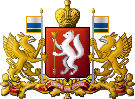 Новые типовые контракты, принятые 
на федеральном уровне
Типовой контракт на оказание услуг электронного и оптического оборудования для обеспечения государственных и муниципальных нужд (утвержден Приказом Минпромторга России от 23 марта 2019 г. № 997) действует с 21.11.2019;

Типовой контракт на оказание услуг выставочной и ярмарочной деятельности для обеспечения государственных и муниципальных нужд;
Типовой контракт на оказание услуг по диагностике, техническому обслуживанию и ремонту автотранспортных средств;
Типовой контракт на поставку продукции радиоэлектронной промышленности, судостроительной промышленности, авиационной техники для обеспечения (утверждены Приказом Минпромторга России от 12 марта 2018 г. № 716, с учетом изменений предусмотренных Приказом Минпромторга России от 23 марта 2019 г. № 998) действуют действует с 21.11.2019.
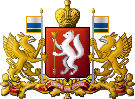 Новые типовые контракты, принятые 
на федеральном уровне
Типовой контракт на оказание услуг по организации и проведению форумов, семинаров, съездов, премий, конференций, конгрессов, конкурсов/мастер-классов, творческих школ, концертов, фестивалей, культурно-просветительских акций/программ, дней российской культуры в зарубежных странах, по обеспечению визитов глав иностранных государств, глав правительств иностранных государств, руководителей международных организаций, парламентских делегаций, правительственных делегаций, делегаций иностранных государств, по обеспечению участия российских деятелей культуры и искусства в зарубежных мероприятиях, по созданию экспозиций;
Типовой контракт на оказание услуг по проведению научного/аналитического исследования, мониторинга и разработки в области общественных и гуманитарных наук
Типовой контракт на выполнение работ по реставрации музейных предметов
Типовой контракт на оказание услуг по поддержке исполнительских искусств
Типовой контракт на оказание услуг по кинотеатральному прокату национального фильма
Типовой контракт о государственной финансовой поддержке производства национального игрового фильма
Типовой контракт о государственной финансовой поддержке производства национального неигрового фильма
Типовой контракт на оказание прочих услуг для нужд кинематографии
Утверждены Приказом Минкультуры России от 10.06.2019 № 745 действуют с 29.11.2019
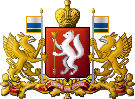 Новые типовые контракты, принятые 
на федеральном уровне
Приказом Министерства сельского хозяйства Российской Федерации от 26.08.2019 г. № 501 утверждены типовые условия контрактов на поставку лекарственных средств или препаратов для ветеринарного применения

Данные типовые условия зарегистрированы в Минюсте России 25.11.2019

Не размещены в ЕИС
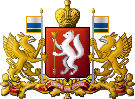 Новые типовые контракты, принятые 
на региональном уровне
приказ Департамента от 30.09.2019 № 135-ОД «Об утверждении типового государственного контракта на поставку товаров» подлежит применению с 01.11.2019;

приказ Департамента от 01.10.2019 № 139-ОД «Об утверждении типового государственного контракта на поставку продуктов питания» подлежит применению с 01.11.2019;

приказ Департамента от 01.10.2019 № 137-ОД «Об утверждении типового контракта на поставку готовых блюд» подлежит применению с 01.11.2019;

приказ Департамента от 30.09.2019 № 134-ОД «Об утверждении типового государственного контракта на поставку нефтепродуктов по электронным (топливным) картам» подлежит применению с 01.11.2019;
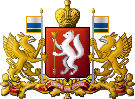 Новые типовые контракты, принятые 
на региональном уровне
приказ Департамента от 24.09.2019 № 129-ОД «Об утверждении типового условия об ответственности сторон государственного контракта, заключаемого для обеспечения нужд Свердловской области» Подлежит применению с 27.10.2019; 

приказ Департамента от 16.10.2019 № 145-ОД «Об утверждении типового контракта на оказание услуг по организации питания» Подлежит применению с 21.11.2019 ;

приказ Департамента от 16.10.2019 № 146-ОД «Об утверждении типового государственного контракта на оказание услуг по организации школьного питания» Подлежит применению с 21.11.2019 ;

приказ Департамента от 16.10.2019 № 144-ОД «Об утверждении типового государственного контракта на оказание услуг по организации питания детей и сотрудников в загородном оздоровительном лагере (школе)» Подлежит применению с 21.11.2019
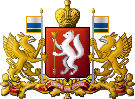 Типовое условие об антикоррупционной оговорке
Приказ Департамента от 28.06.2019 № 89-ОД «Об утверждении типового условия об антикоррупционной оговорке, включаемого в контракты, заключаемые для обеспечения нужд Свердловской области» 
Подлежит применению с 05.08.2019
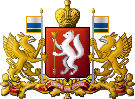 Типовое условие об антикоррупционной оговорке
Типовое условие об антикоррупционной оговорке, включается в контракты, заключаемые для 
обеспечения нужд Свердловской области, 
в соответствующий раздел контракта
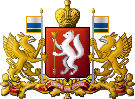 Типовое условие об антикоррупционной оговорке
В соответствии с информационной картой к типовому условию об антикоррупционной оговорке, оно применяется
Вне зависимости от: 
от предмета контракта
от кода (кодов) предмета контракта
от видов экономической деятельности (ОКПД2)
от видов экономической деятельности (ОКВЭД)
от начальной (максимальной) цены контракта

Применяется в случае 
проведения закупки конкурентным способом определения 
Поставщика (подрядчика, исполнителя)
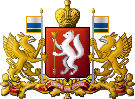 Схема действия типового условия об антикоррупционной оговорке
У Стороны возникают
добросовестные и обоснованные подозрения, что произошло или могло произойти нарушение
Обязанность уведомить другую Сторону 
в течении 5  рабочих дней
(письменная форма)
В уведомлении указываются:
лица, причастные к нарушению условий контракта; 
фактические обстоятельства дела;
 предоставляются материалы, достоверно подтверждающие или дающие основание предполагать, что произошло или может произойти нарушение
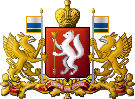 Схема действия типового условия об антикоррупционной оговорке
Сторона получившая уведомление, рассматривает его в течении 10 рабочих дней с даты получения 
и в течении 5 рабочих дней сообщает о результате
Факт не 
подтвердился
Факт подтвердился
Негативных последствий нет
Сторона имеет право расторгнуть настоящий контракт в судебном порядке
Факт коррупционного нарушения
Стороны информируют в письменной форме Департамент противодействия коррупции и контроля Свердловской области не позднее 5 рабочих дней с момента подтверждения
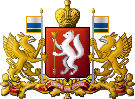 Типовое условие об антикоррупционной оговорке
Каналы уведомления ______________ о нарушениях каких-либо положений настоящего раздела: ______________, официальный сайт ____________________ (при наличии).
Каналы уведомления Заказчика о нарушениях каких-либо положений настоящего раздела: ______________, официальный сайт ____________________ (при наличии). 

Указывается посредством чего направляется данное уведомление (например: на адрес электронной почты, указанный в контракте, или на адрес электронной почты ответственного лица, назначенного в соответствии с положениями контракта, или посредством указания соответствующей информации на электронном сайте Стороны в соответствующем разделе сайта, или прочее)
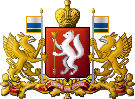 Дополнительные положения типового условия об антикоррупционной оговорке
Стороны гарантируют осуществление надлежащего разбирательства по фактам нарушений с соблюдением принципов конфиденциальности и применение эффективных мер по предотвращению возможных конфликтных ситуаций. Стороны гарантируют отсутствие негативных последствий как для уведомившей Стороны в целом, так и для конкретных работников уведомившей Стороны, сообщивших о факте нарушений
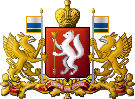 Условия применения типовых контрактов, типовых условий, принятых на региональном уровне
Типовое условие размещено в Информационной системе в сфере закупок Свердловской области во вкладке «Заказчикам»                «Типовые формы контрактов» по адресу: http://torgi.midural.ru/site/Show/Category/14?ItemId=337.


Заказчики обязаны использовать вышеуказанное типовое условие без внесения каких-либо изменений, за исключением случаев, при которых разрешается вносить изменения в соответствии со сносками, указанными в типовом контракте, а также изменений, связанных с заполнением пустых строк типового контракта.
Спасибо за внимание